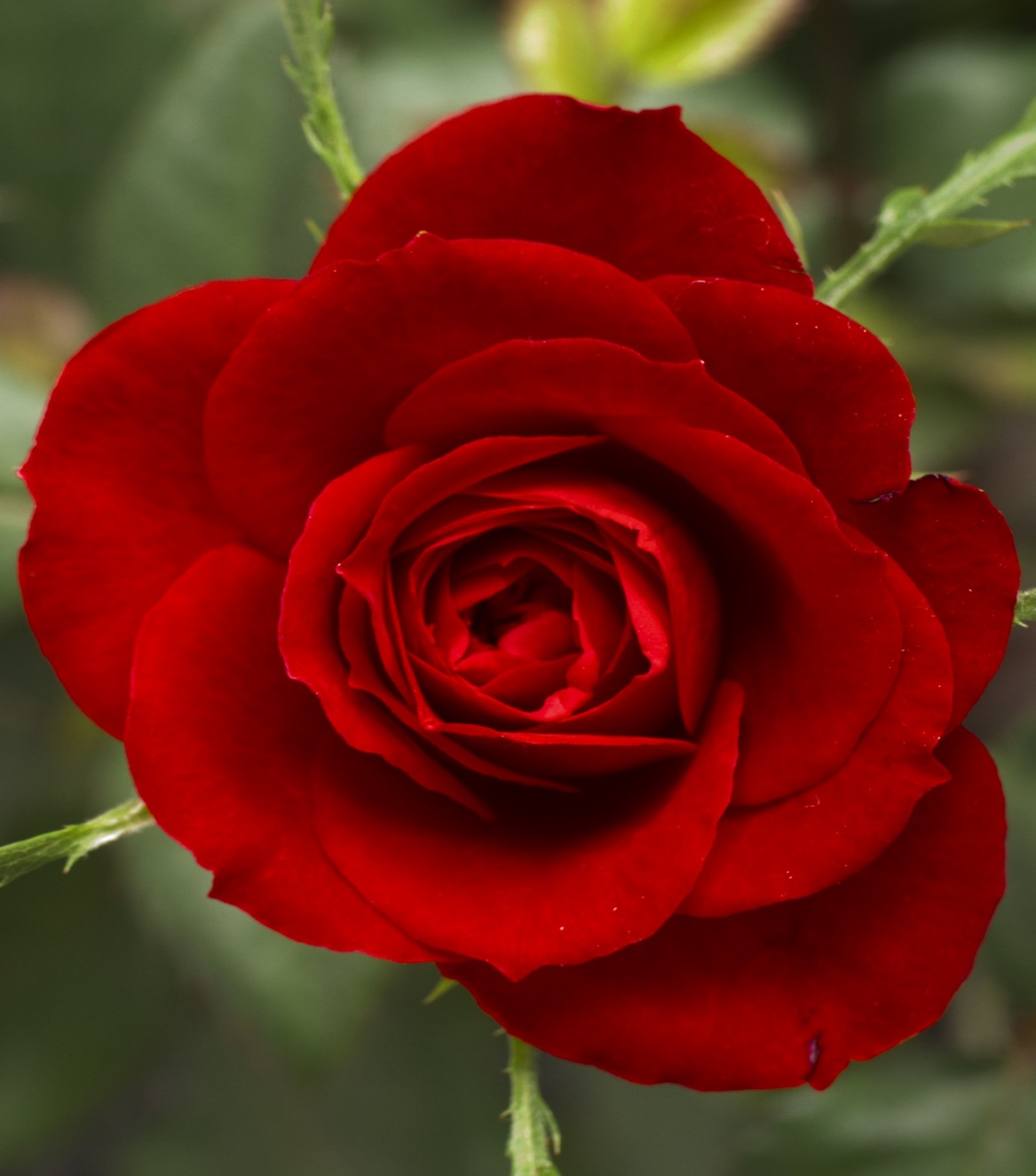 স্বাগতম
সমাজবিজ্ঞান বিভাগ সরকারি ফুলতলা মহিলা কলেজ
স্বাগতম
শিক্ষক পরিচিতি
গাজী মো: এনামুল হক
ডাক নাম : ফারুক
প্রভাষক 
সমাজবিজ্ঞান বিভাগ
সরকারি ফুলতলা মহিলা কলেজ 
ফুলতলা, খুলনা
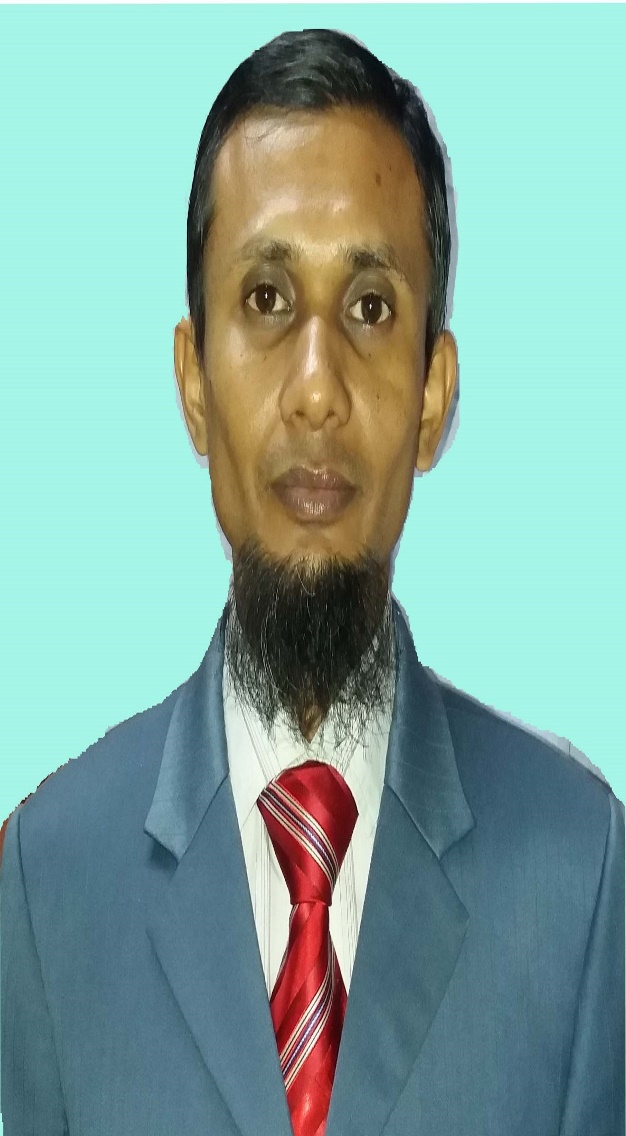 পাঠ্যবিষয়
সমাজবিজ্ঞান ১ম পত্র
৭ম অধ্যায়
সময় – ৪৫ মিনিট
ছবিগুলো দেখে পাঠ সম্পর্কে অনুধাবন করার চেষ্টা কর
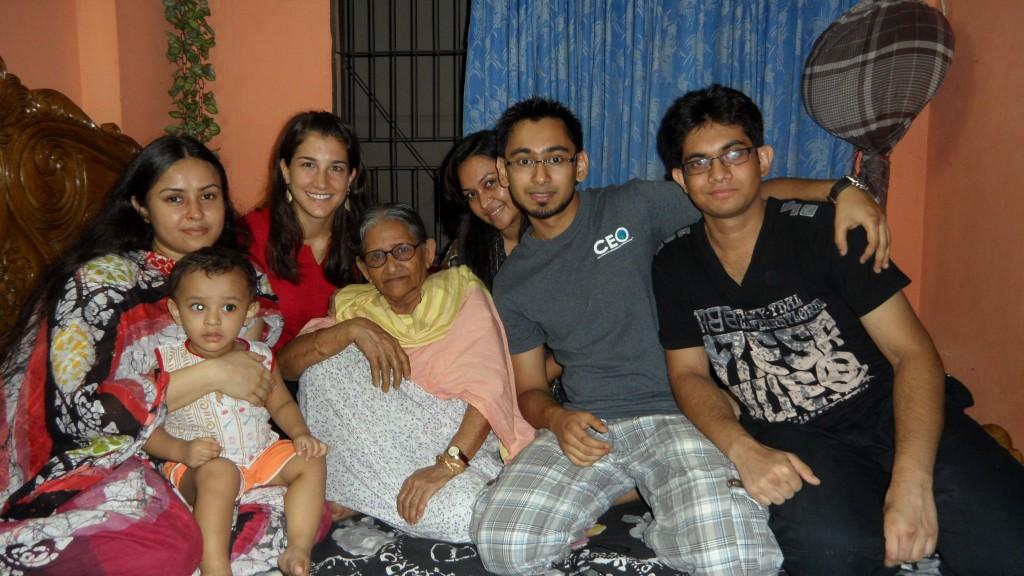 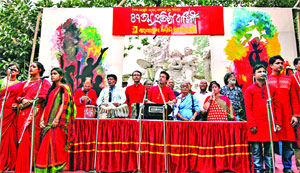 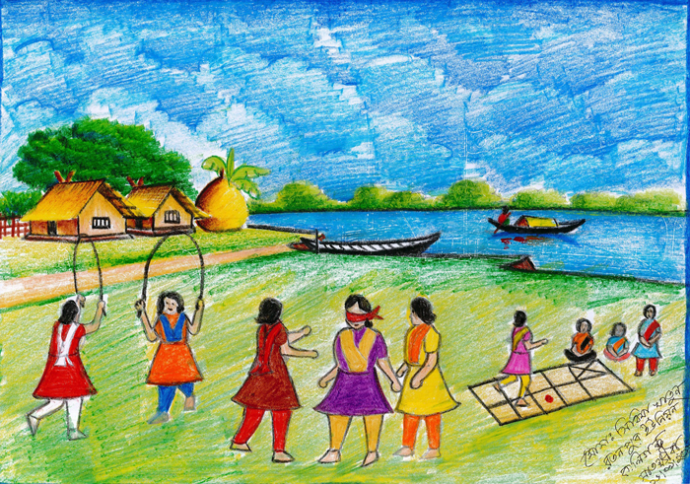 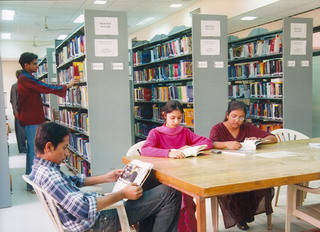 বিদ্যালয়
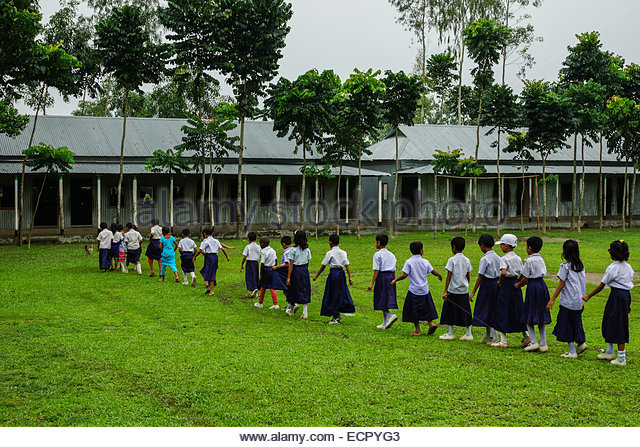 ছবি দেখে পাঠ শিরোনাম বের করার চেষ্টা কর।
পাঠ শিরোনাম
সামাজিকীকরণ প্রক্রিয়া
শিখনফল
এই পাঠ শেষে শিক্ষার্থীরা ...
 সামাজিকীকরণ কী তা বলতে পারবে
সামাজিকীকরণের উপাদান বর্ণনা করতে পারবে
সামাজিকীকরণ প্রক্রিয়ায় বিভিন্ন প্রতিষ্ঠানের ভূমিকাব্যাখ্যা করতে পারবে।
সামাজিকীকরণ বলতে কী বোঝায় ?
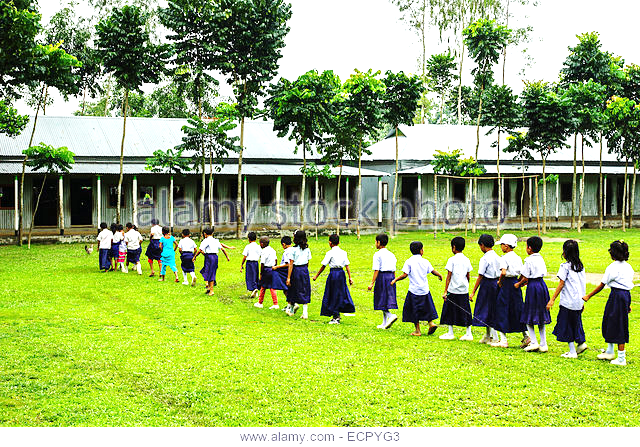 সামাজিকীকরণ বলতে বুঝায় যে প্রনালীতে মানব শিশু পরিপূর্ণ সামাজিক মানুষে পরিনত হয় তাই সামাজিকীকরণ
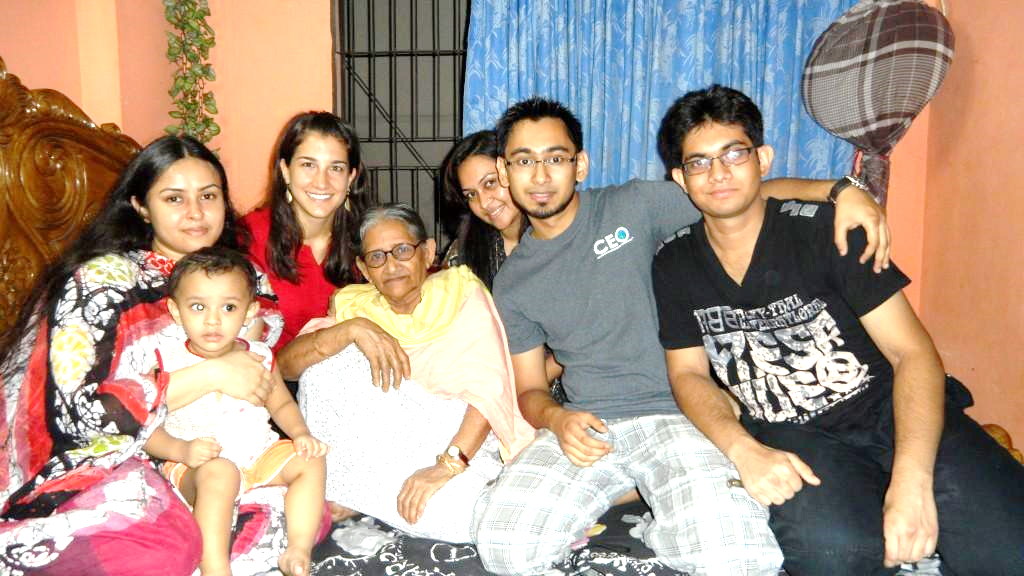 সামাজিকীকরণঃ  সামাজিকীকরণ হচ্ছে সমাজে প্রচলিত নিয়ম-রীতি ও মূল্যবোধ, বিশ্বাস কে আয়ত্ব করার প্রক্রিয়া।
সমাজের মত করে নিজেকে গড়ে তোলাই হল সামাজিকীকরণ
সামাজিকীকরণের ধারণা
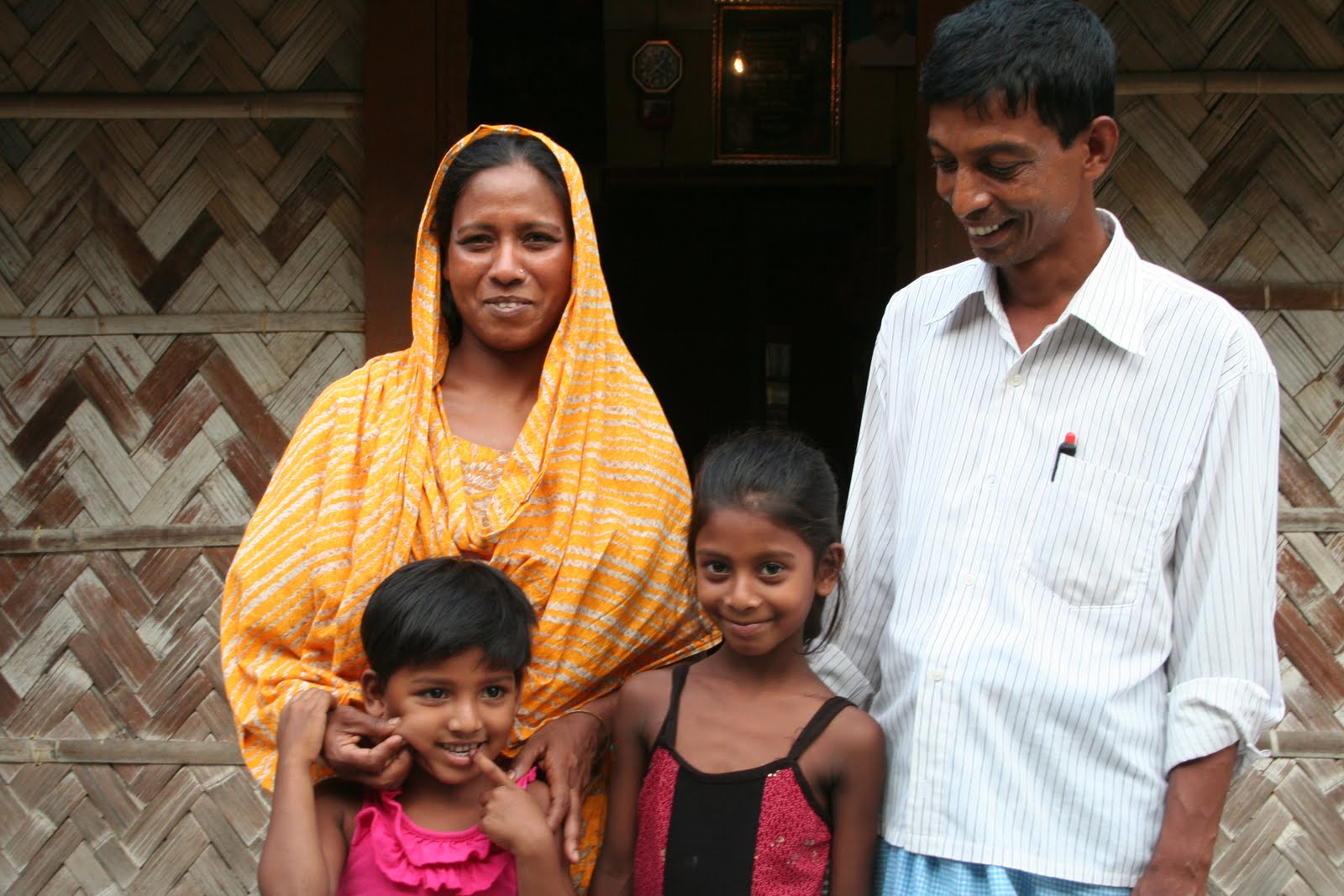 সামাজিকীকরণ একটি জীবনব্যাপী প্রক্রিয়া।নতুন নিয়মকানুন রীতিনীতি ও পরিবেশের সঙ্গে নিজেকে খাপ-খাইয়ে চলার প্রক্রিয়ার নাম সামাজিকীকরণ
mvgvwRKxKi‡Yi ˆewkó¨ mg~n t
gvbewkïi mvgvwRK Rx‡e iæcvšÍi
Rb¥ †_‡K g„Zz¨ ch©šÍ Pjgvb
e¨w³‡Z¡i weKvk mvab
µgea©gvb wkÿv cÖwµqv
we‡eK eyw×i wfwË ¯’vcbKvix
gvbweK ¸Yvejx AR©‡bi cÖwµqv
‡mŠRb¨‡eva m„wói cÖwµqv
mvgvwRKxKi‡Yi ¸iæZ¡ mg~n t
wkïi ¯^vfvweK weKv‡ki Rb¨
wkïi e¨w³Z¡ MV‡b
‰RweK D‡Ïk¨ mva‡b
Av`k©‡eva m„wó‡Z
ms¯‹…wZi mv‡_ m¤úK© M‡o Zzj‡Z
fvlv Avq‡Z¡i Rb¨
ev¯ÍeZv‡eva m„wó‡Z
mvgvwRKxKi‡Yi evnb ev gva¨g mg~n t
cwieviAvZ¥xq-¯^Rbcvov cÖwZ‡ekxagx©q cÖwZôvb‡Ljvi gvV
wkÿv cÖwZôvbivóª‡ckvMZ cÖwZôvbfvlvwgwWqv / MYgva¨gAbyKiY ‡¯œn-fv‡jvevmv
স্বাগতম
ধন্যবাদ